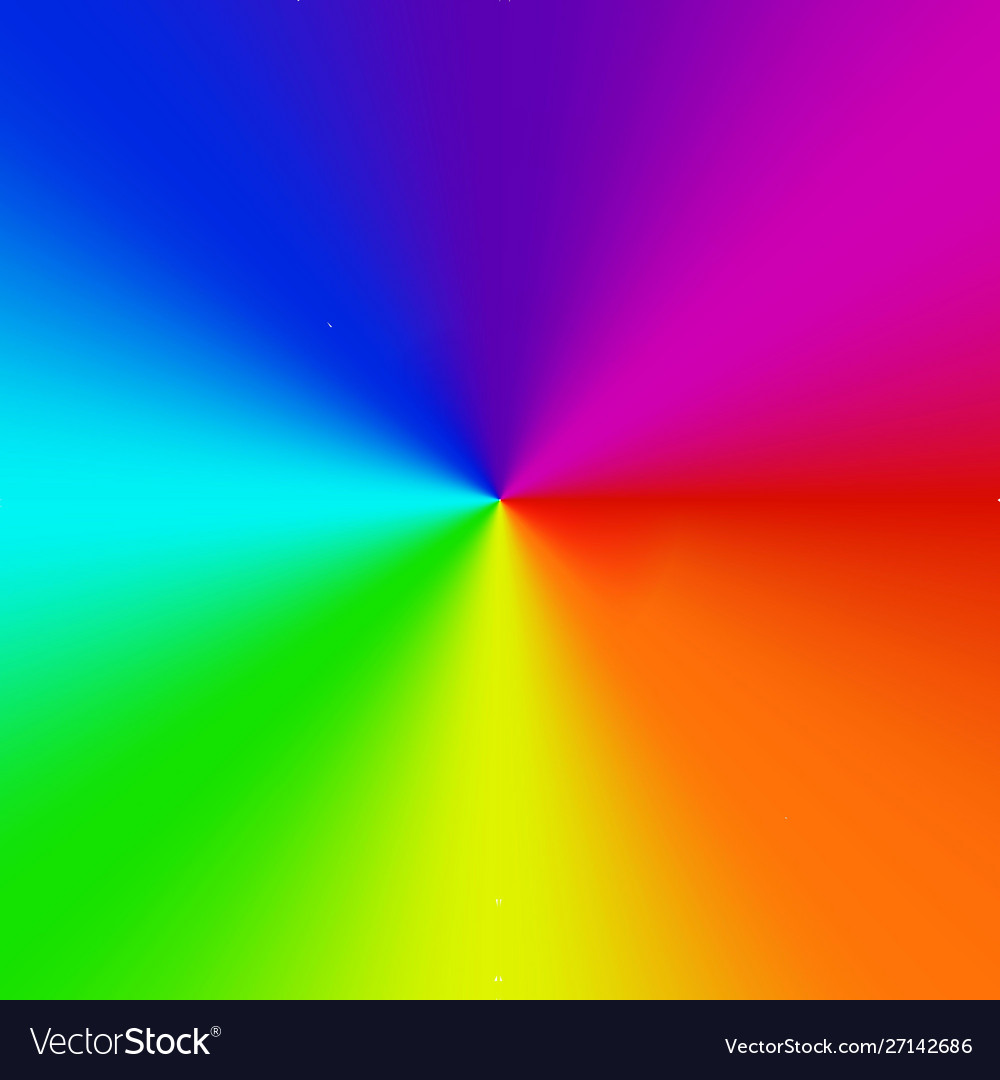 Class Agreements
No put downs of self or others.
Listen well.
Be willing to try new things.
Participate fully (but you have a right to PASS if you don’t want to share something.)
No gossip about anyone in the classroom, or outside.  This includes not telling us stories/information about people we may know.  
No gossip following the lesson. 
Others?   Questions about any?
   Please put thumbs up if you agree to this.
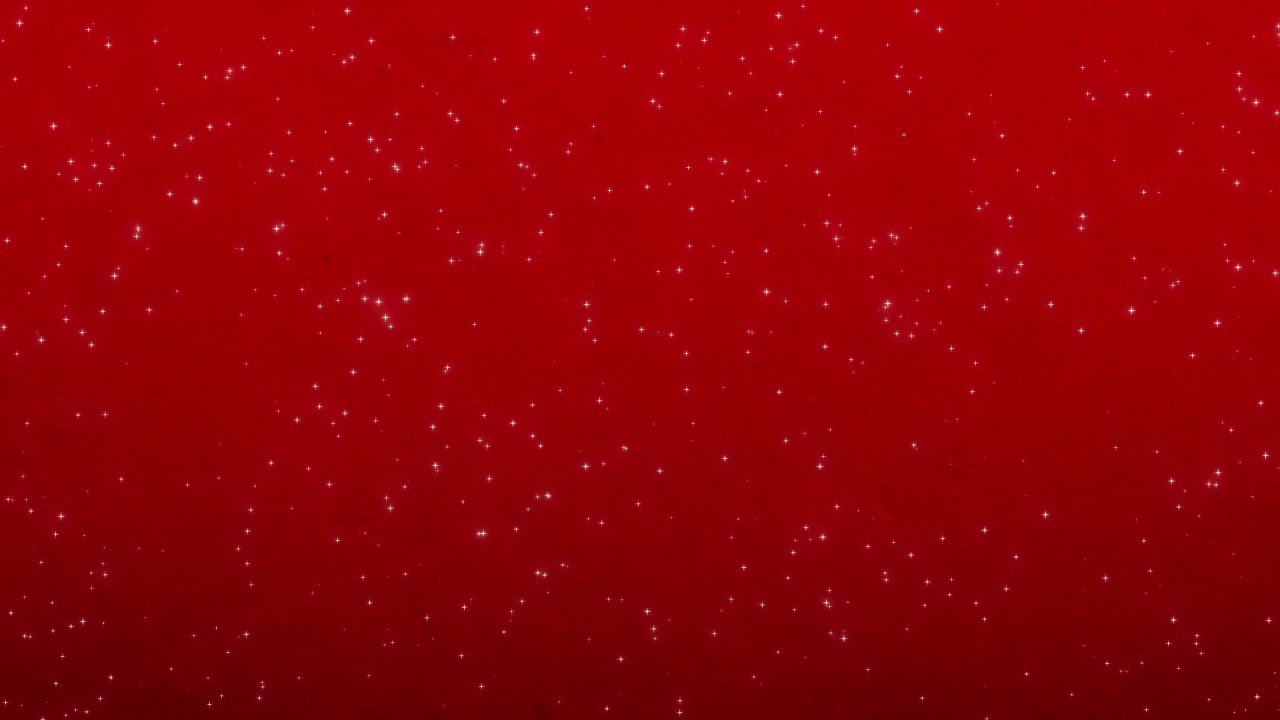 This term’s topic is called..
How do I deal with my emotions?
Now complete your RAG sheet.
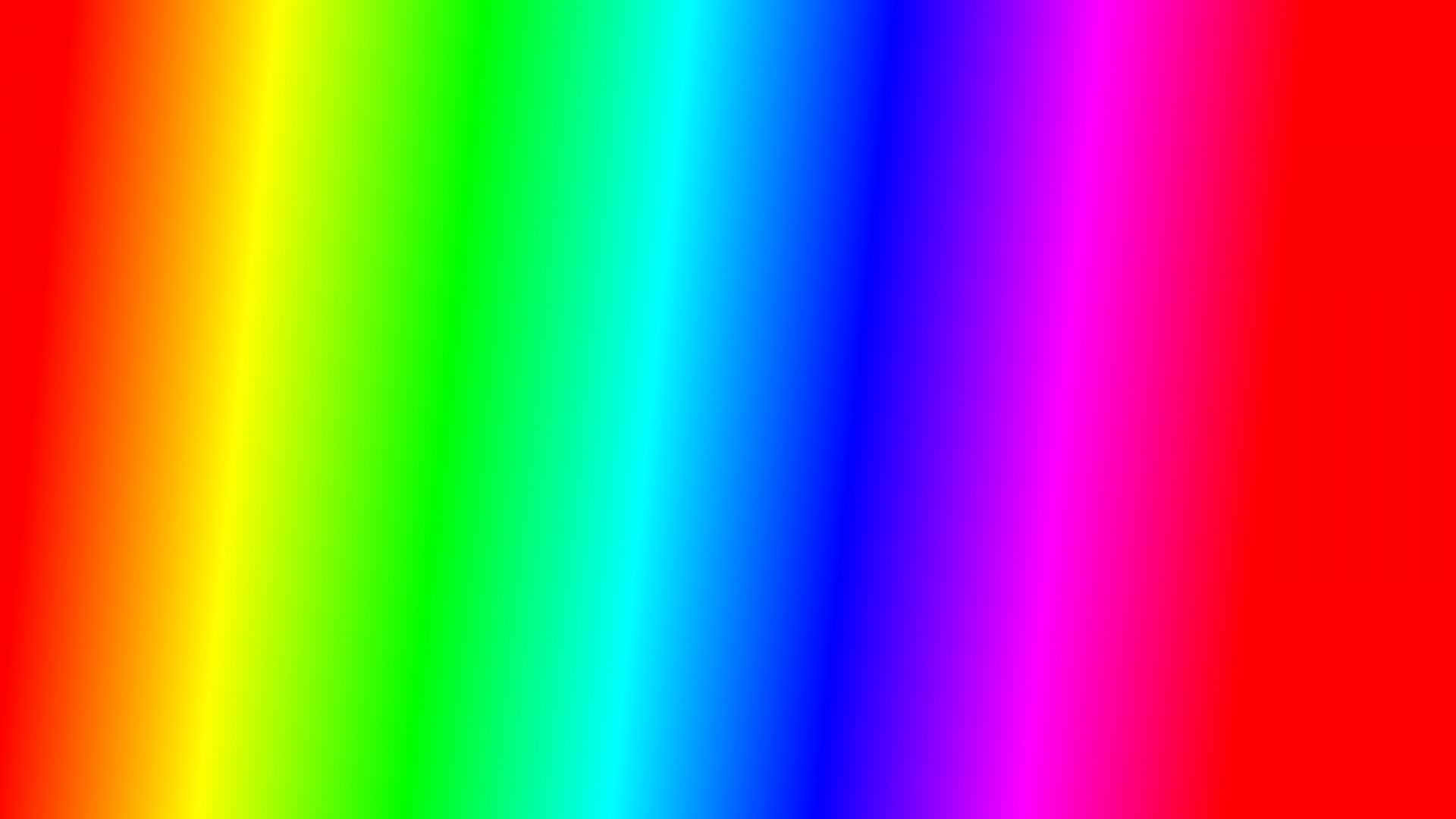 Learning objectives:
In today’s lesson, we are going to explore…

What are emotions?
What are the main emotions we all feel?
How can we recognise them in ourselves and others?
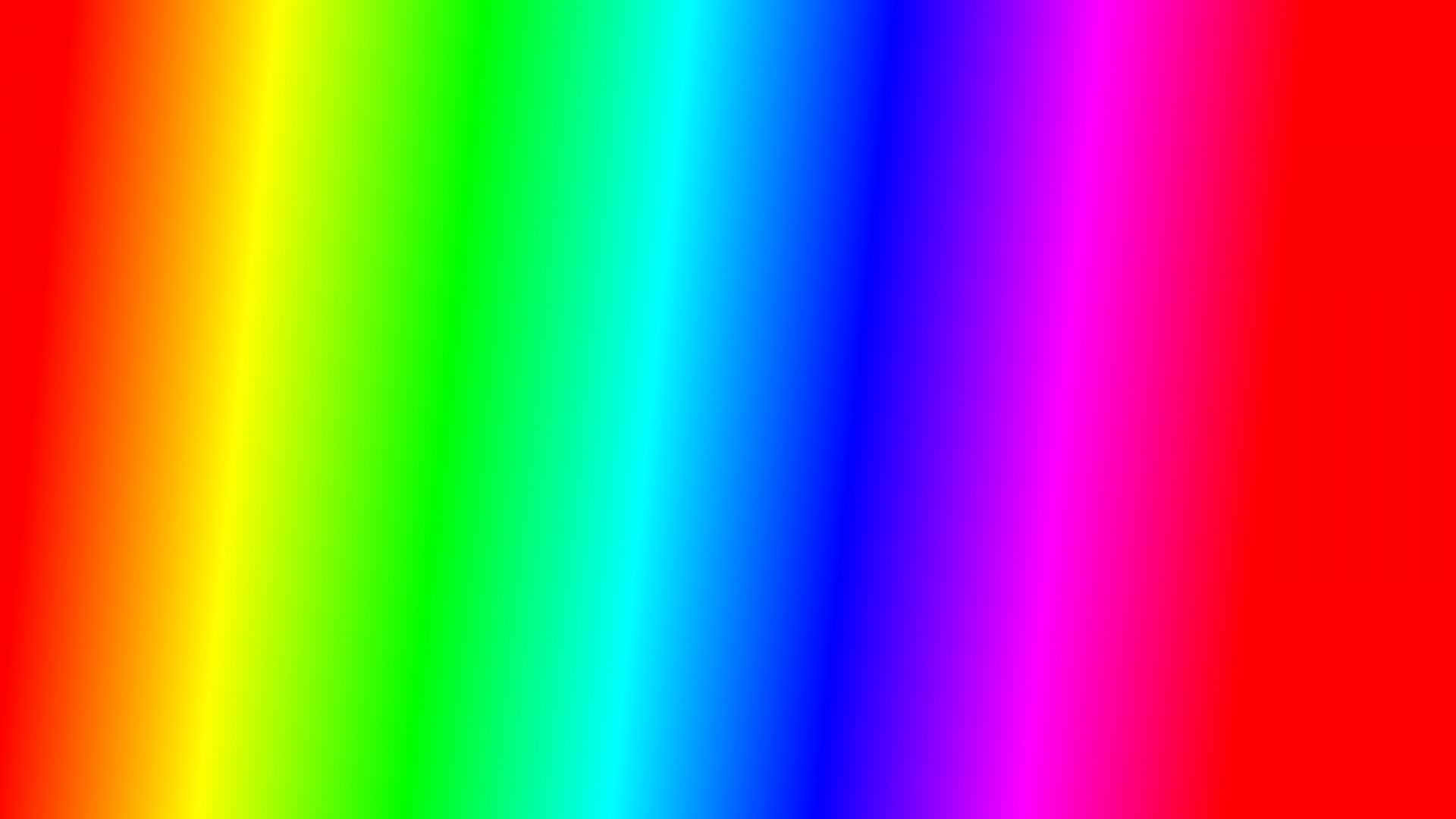 What are emotions?
What are they?  
Dictionary definition = strong inner feelings (as anger, love, joy, or fear) often accompanied by a physical reaction ( for example – “She flushed with emotion.”
One minute challenge:  Draw all the emoji's (that express emotions) that you know and write the emotion beneath them (e.g. the poo emoji doesn’t count!)
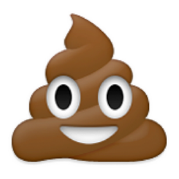 Count your emojis.  Stand up.  The teacher will start counting from 1.  When you hear the number of emojis you have sit down.  The last person standing is the winner!
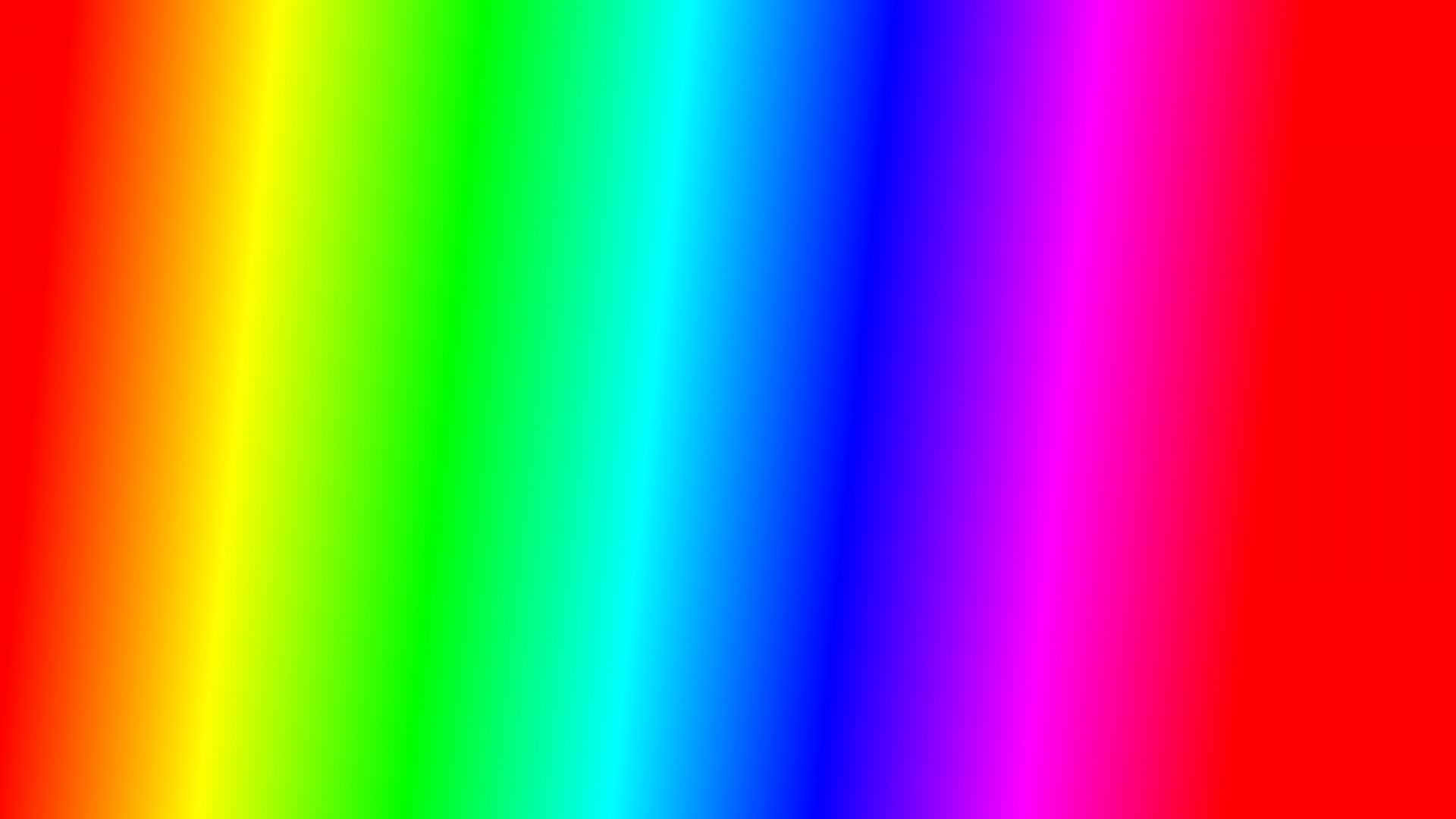 Here are some possible answers…
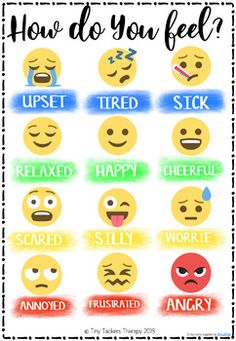 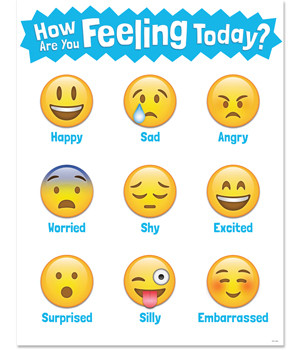 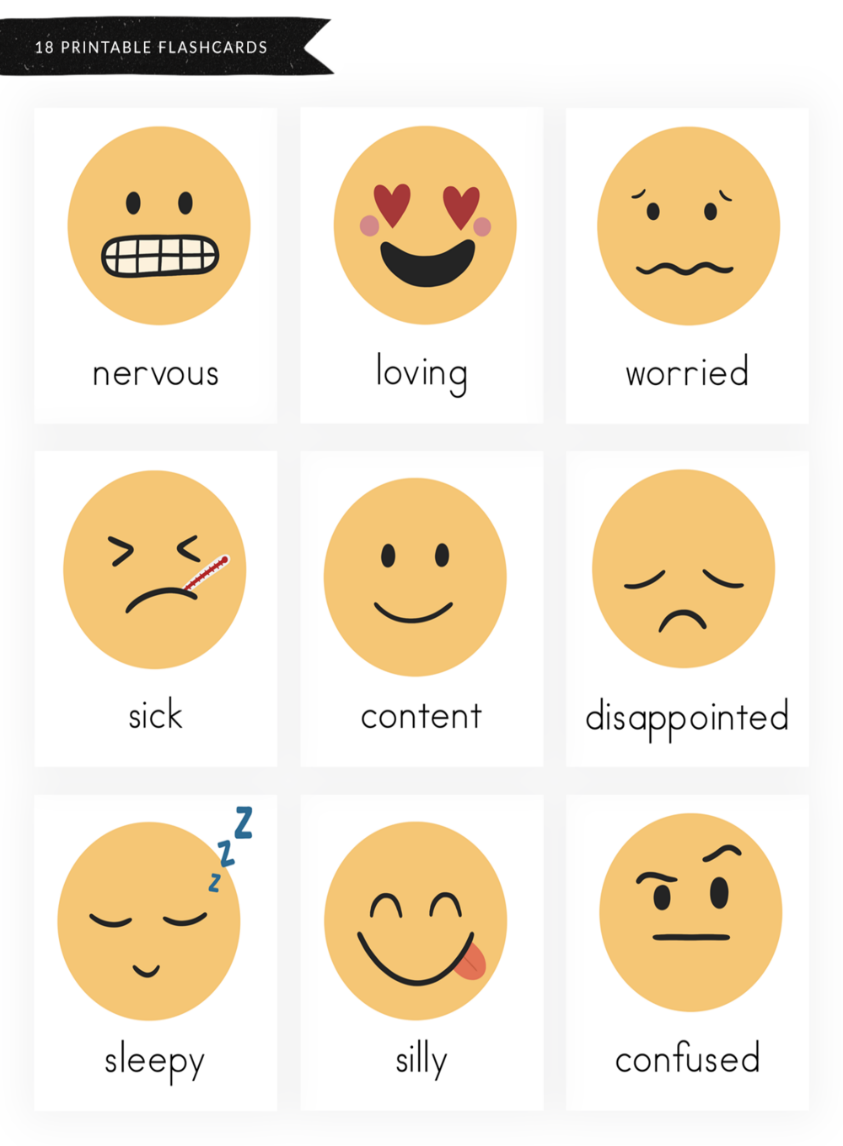 relaxed
happy
cheerful
scared
silly
worried
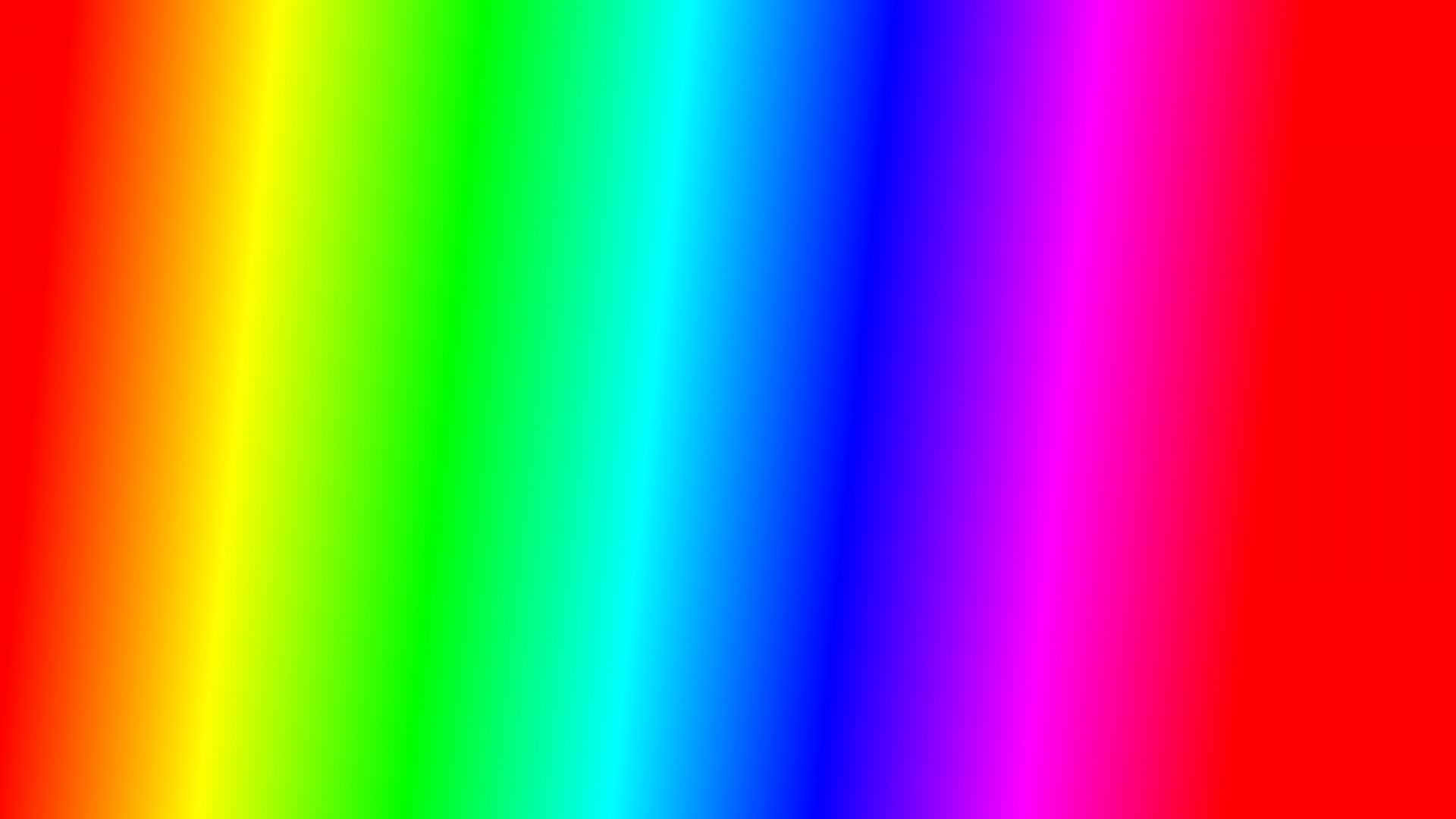 What are the main emotions that we all feel?
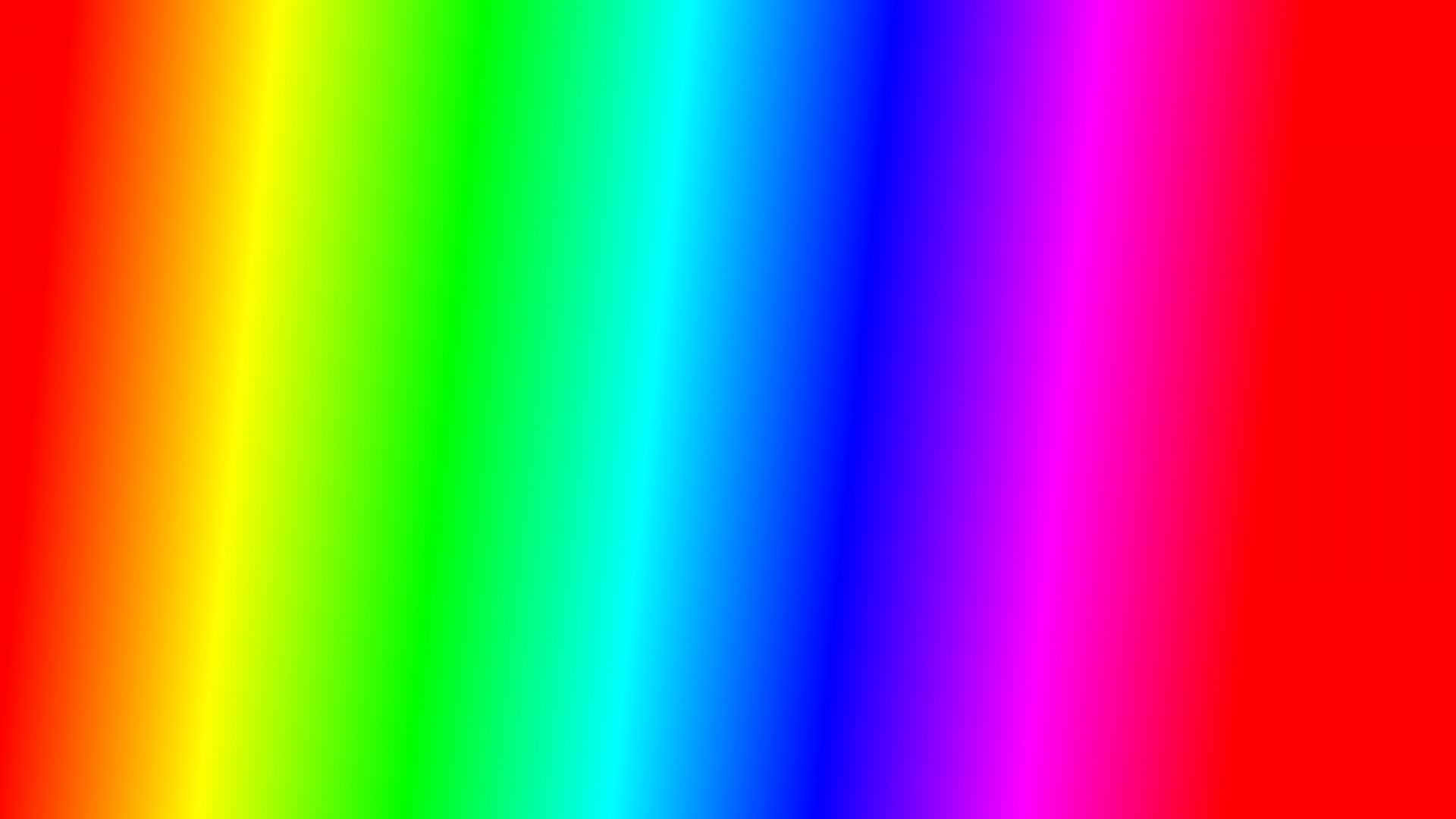 Although there are many emojis,
It is widely accepted that these could be reduced
To SIX MAIN HUMAN EMOTIONS FELT BY ALL.
What do you think the six are?
They are..

ANGER       SADNESS        FEAR       JOY/HAPPINESS      

DISGUST             SURPRISE
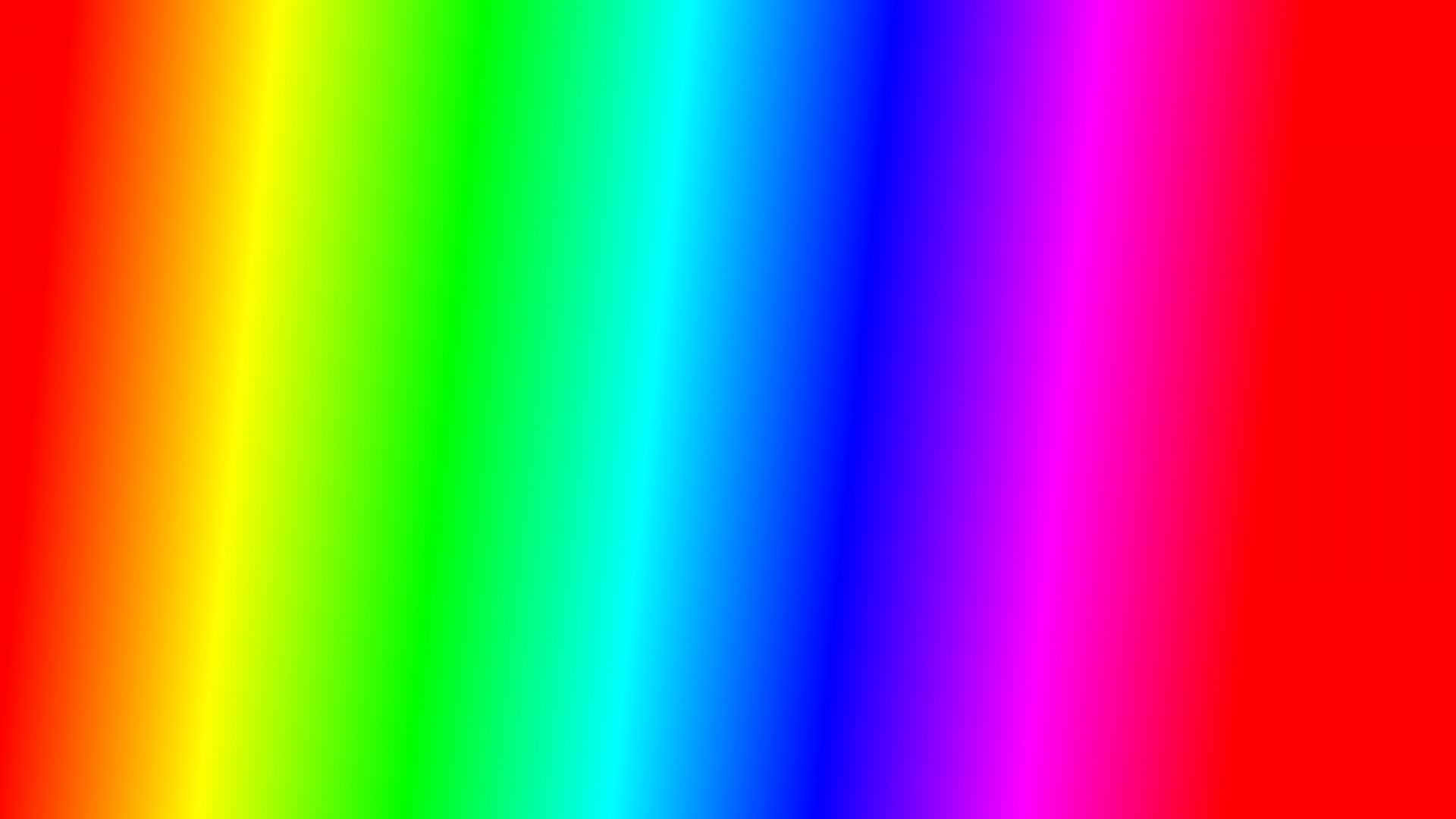 Musical Emotion Quiz !  Task 1
Look at your emotion quiz card.  On it are THE SIX MAIN EMOTIONS.
You are going to listen to six pieces of music (titles listed below.)  
At the end of each piece of music, write it’s number under the emotion that you think it communicates.
2) Try to write on the dotted line why you think it communicates this emotion (use the musical elements list 
to help you.)
E.g. Number 1 because…
Musical Elements: 
TEMPO (how fast or slow is the music?)

DYNAMICS (how loud is the music?)

PITCH (are the notes high or low?)

INSTRUMENTATION (what instruments you can hear playing / what sort of thing are they playing?)

HARMONY (do the notes sound nice together or do they clash?)
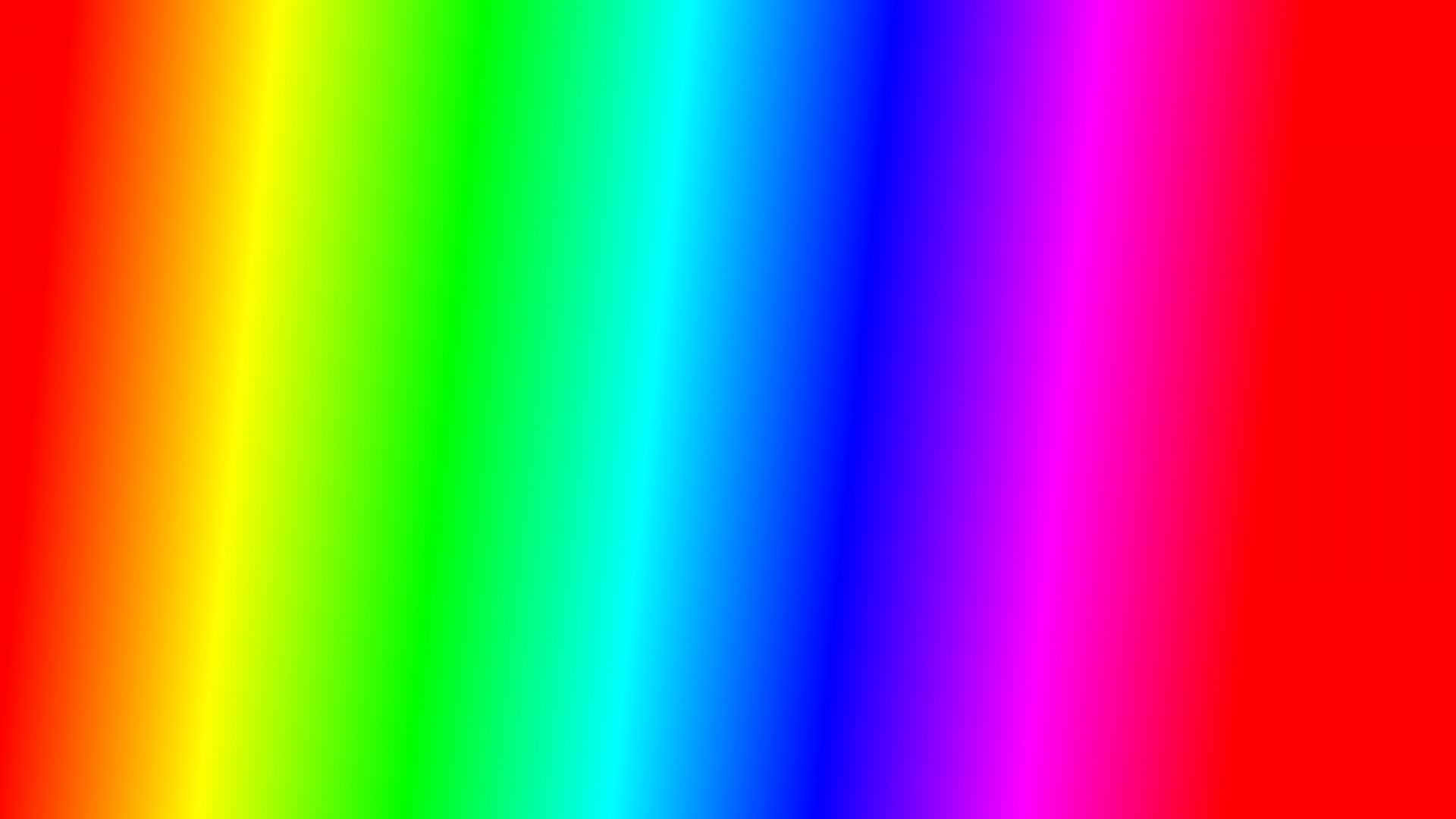 Musical Emotion Quiz !  Task 1
We all have different responses to music and other media but there are certain things about each piece of music that expressed one of the main emotions.  
See if you agree…
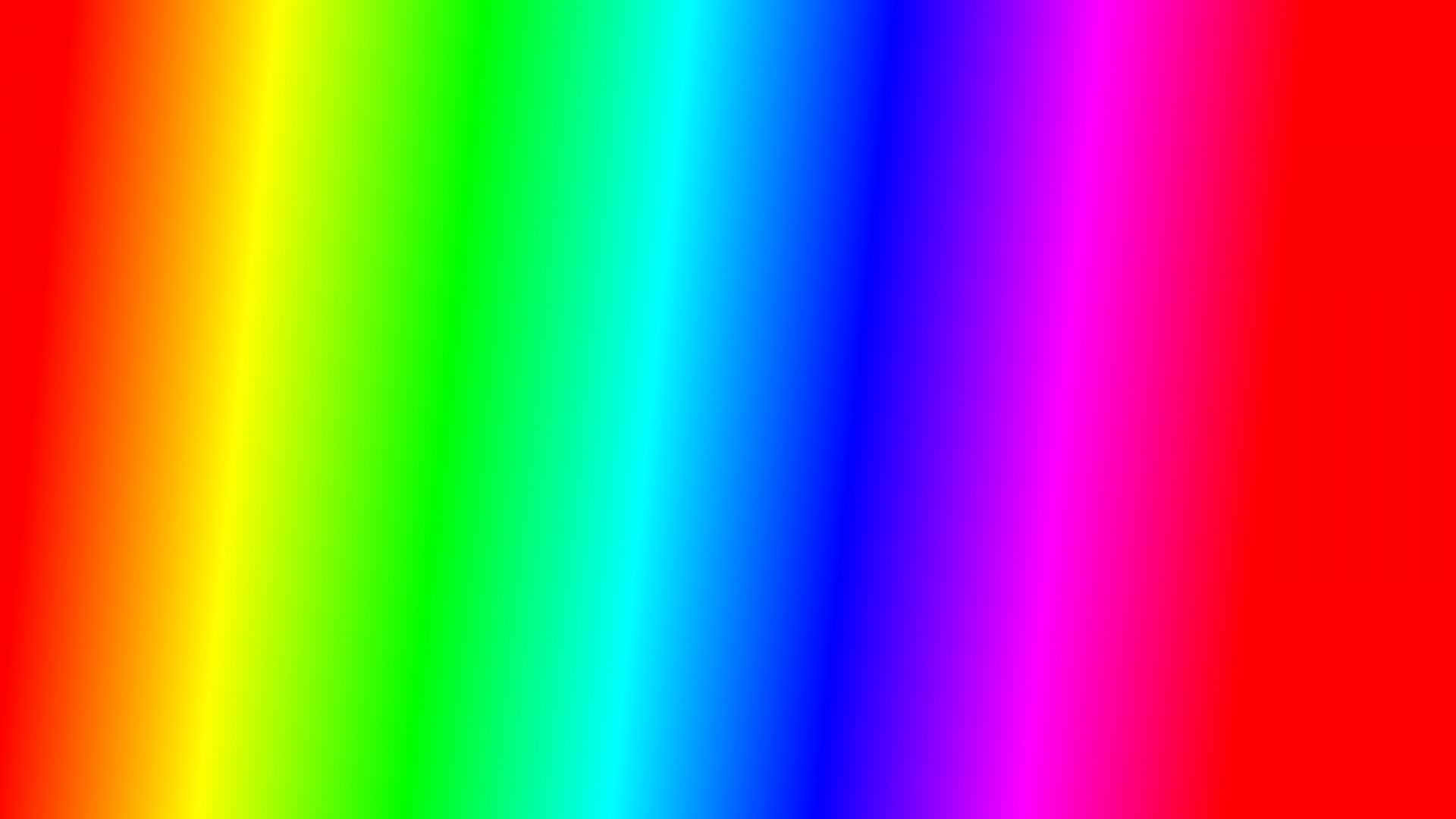 Task 2   Now spend some time drawing shapes and colours that you think represent these emotions in an abstract way.
Let’s compare!
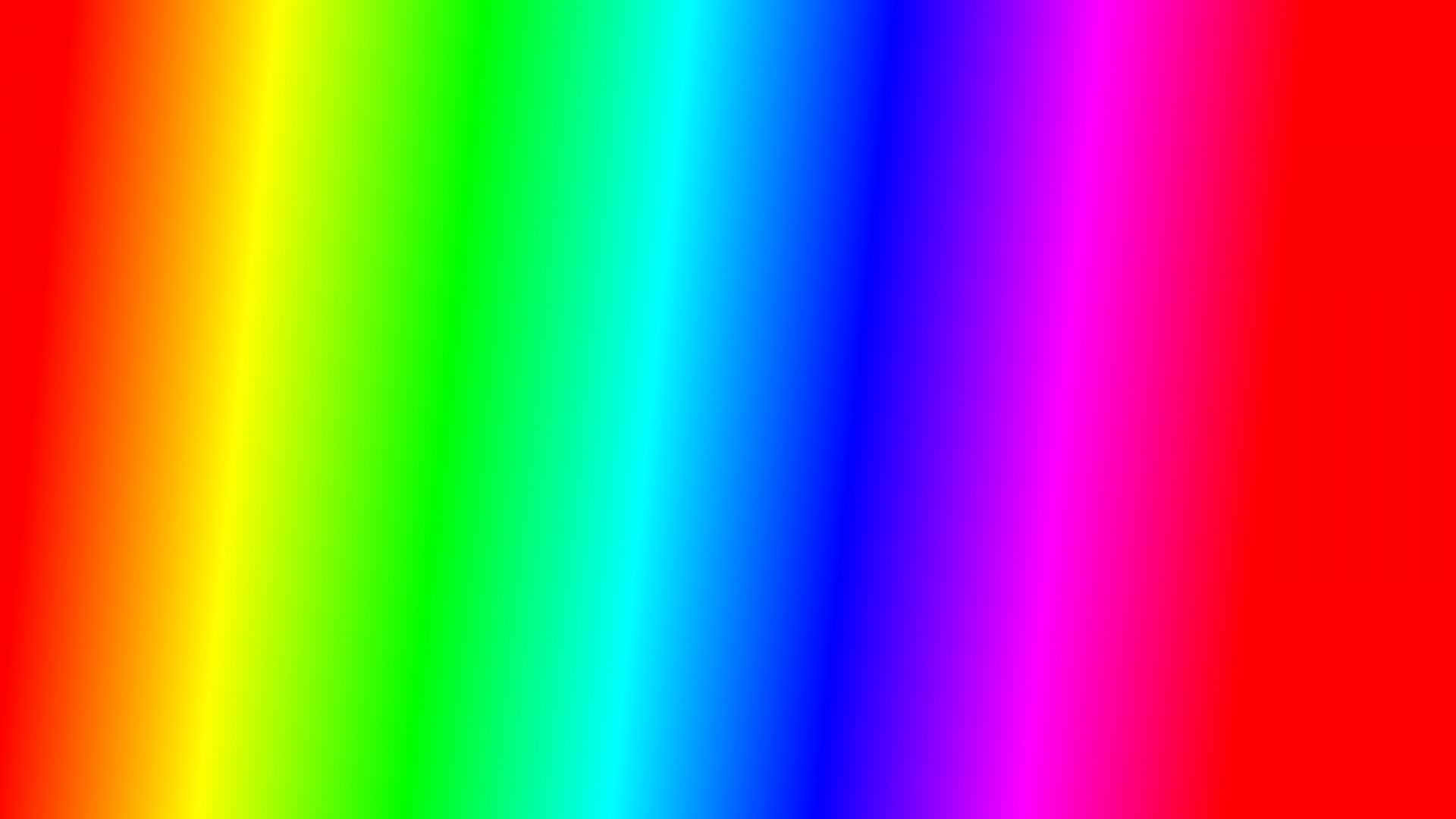 How can we recognise emotions in others?  Discuss.
We recognise others emotions through:
Their facial expressions (how their face has changed because of the emotion.)
Their body language (how their body position/movements have changed because of the emotion.)
Their tone of voice (how their voice has changed because of the emotion.)
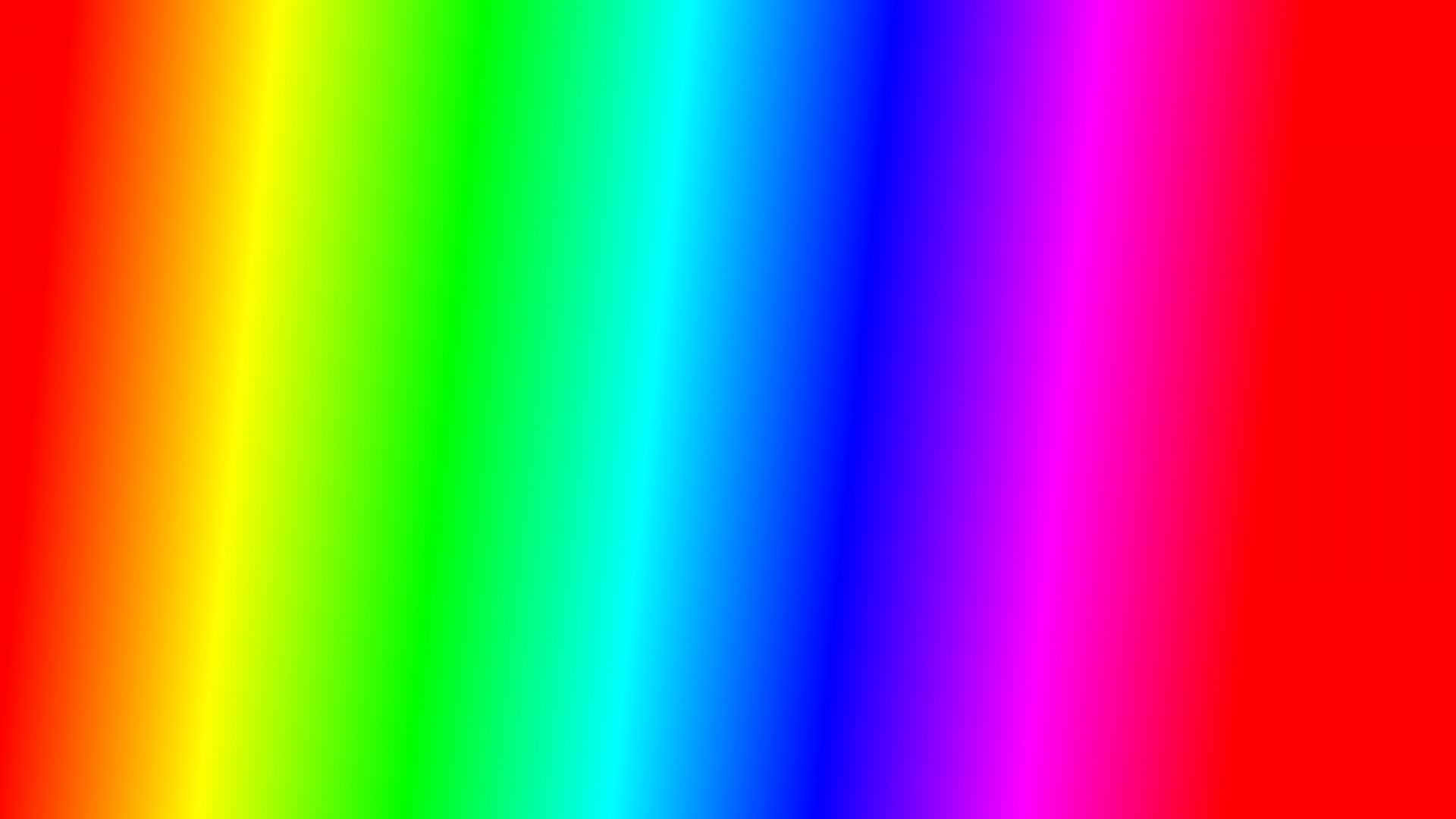 Drama Game – The Emotion Gallery
Imagine that a gallery has been opened to help young children identify the six different emotions through facial expressions and body language.  

Create a frozen body/facial position for each emotion, you can make a note of the body positions if you forget.   

Now let’s guess each other’s emotions!  
First in pairs then as a class!  

Optional extra – work in pairs.  Person 1 ‘sculpts’ Person 2s body position to show one of the six emotions.  Then the group that aren’t sculpted can guess the emotions.  Swap.  Check everyone consents to this game (vote as a class.)  Anyone unhappy could be the sculptor only.
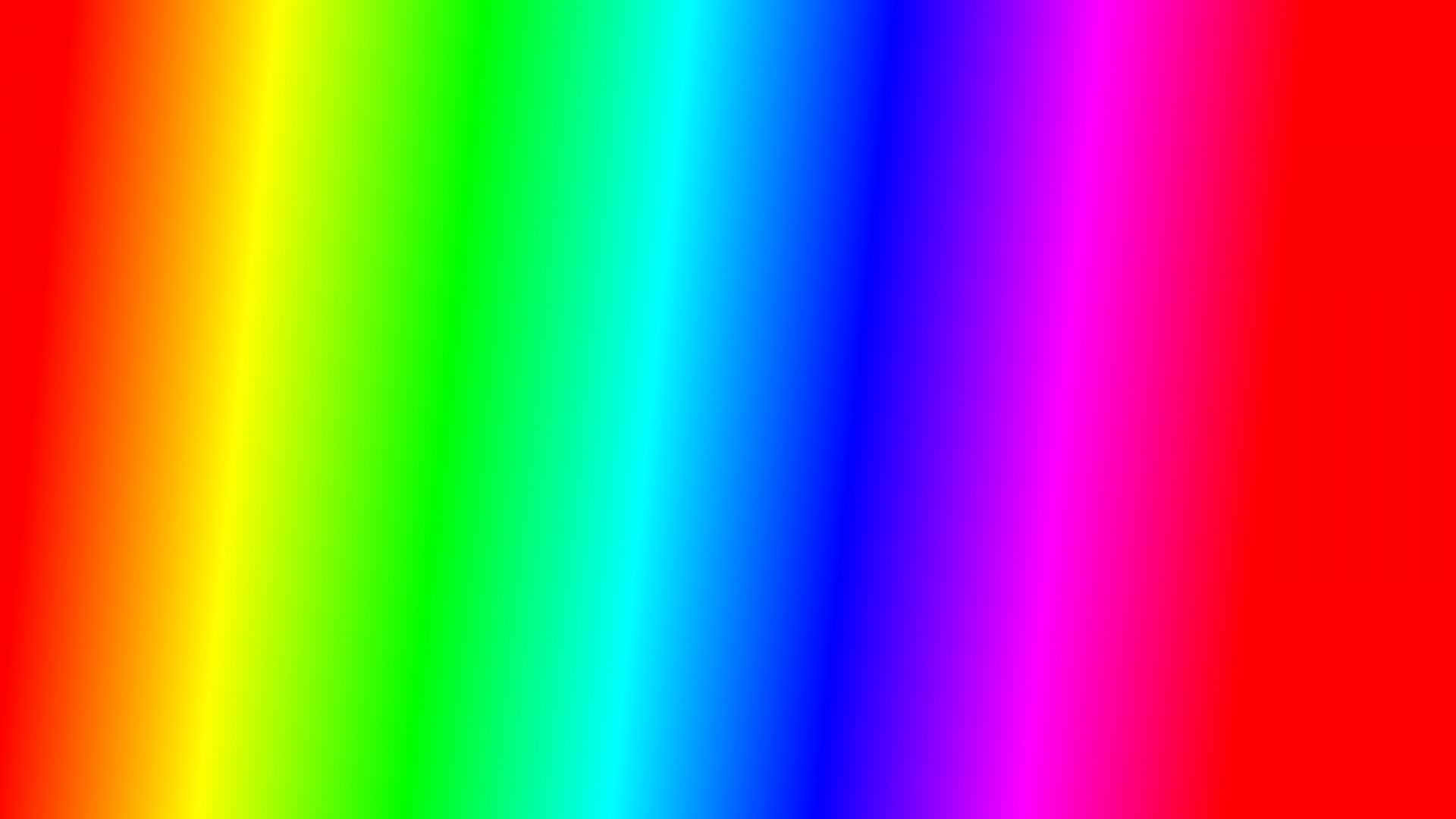 To explore emotions, we are going to play another drama game called “Manner of the Adverb.”  But first, what is an adverb?
An adverb describes the way a VERB (doing word) is performed e.g. she closed the door angrily.
But first!  Challenge – turn these emotions into adverbs.
Angrily
Joyfully
Fearfully
Disgustedly
Sadly
Surprisedly
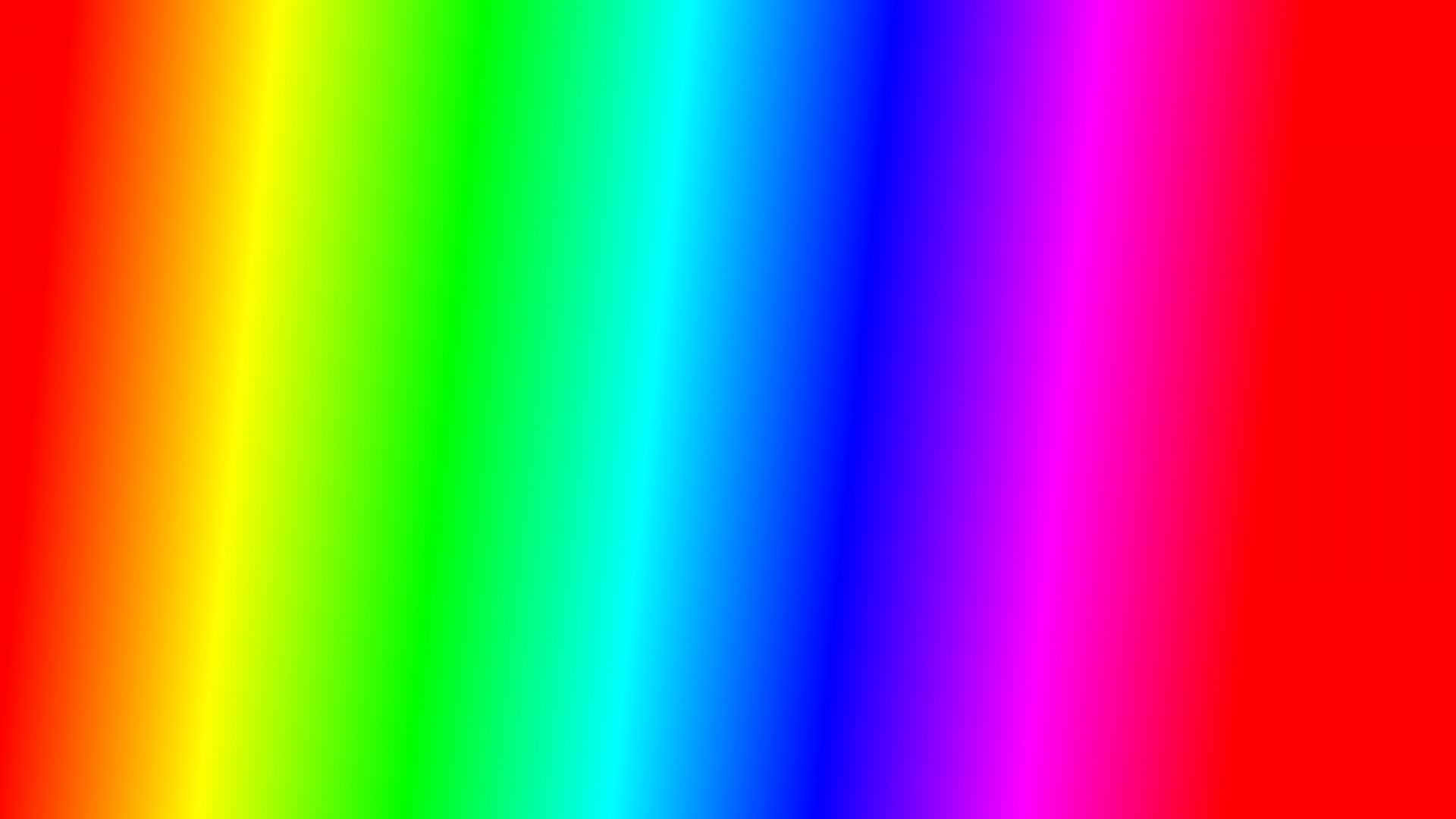 Drama Game – Manner of the Adverb (NB: an adverb describes how a verb is performed.)
Person A chooses an action they would like to see ‘Person B’ do (e.g. drinking a cup of tea.)
Person B chooses one of the six emotions e.g. anger.  Then acts out person As command but showing this emotion e.g. Person B drinks the tea angrily.
Person A has to guess what emotion person B is feeling.
Swap over.  
Then do some as a whole class!
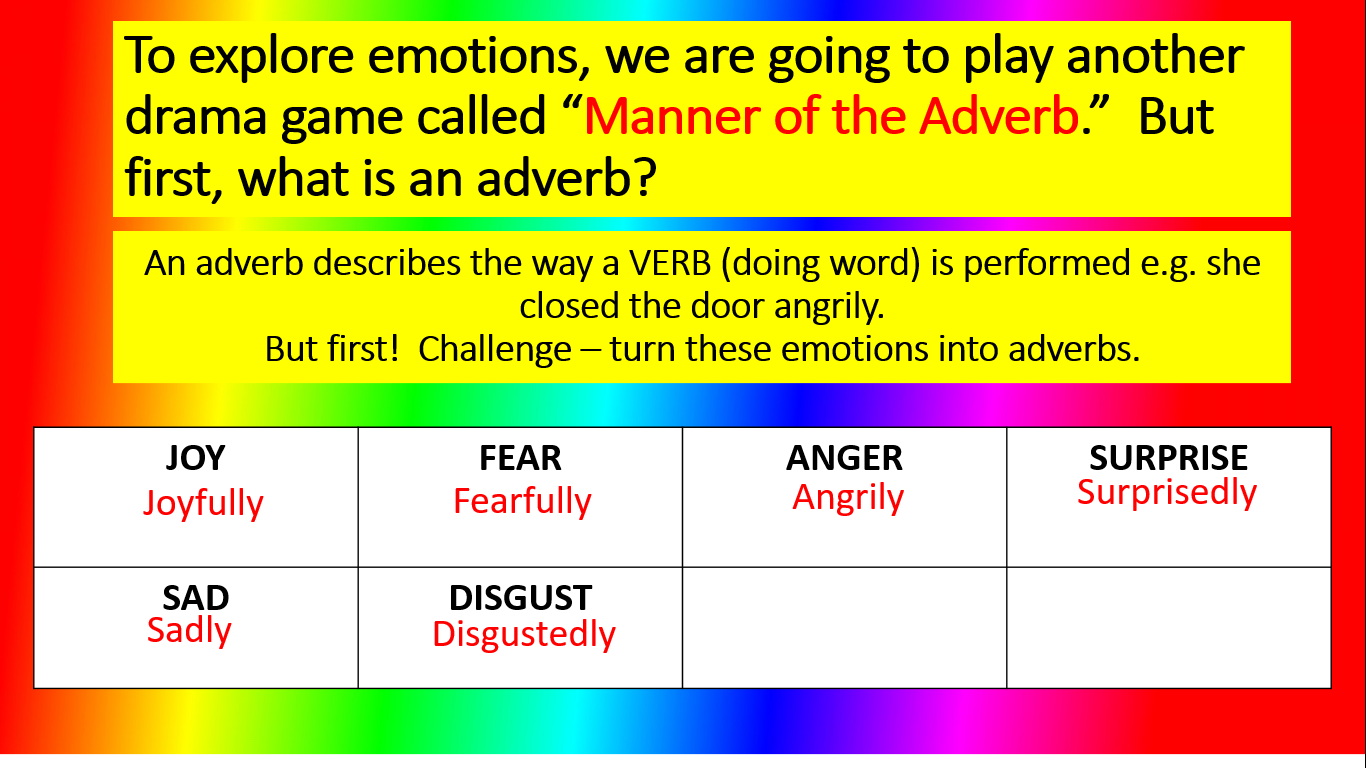 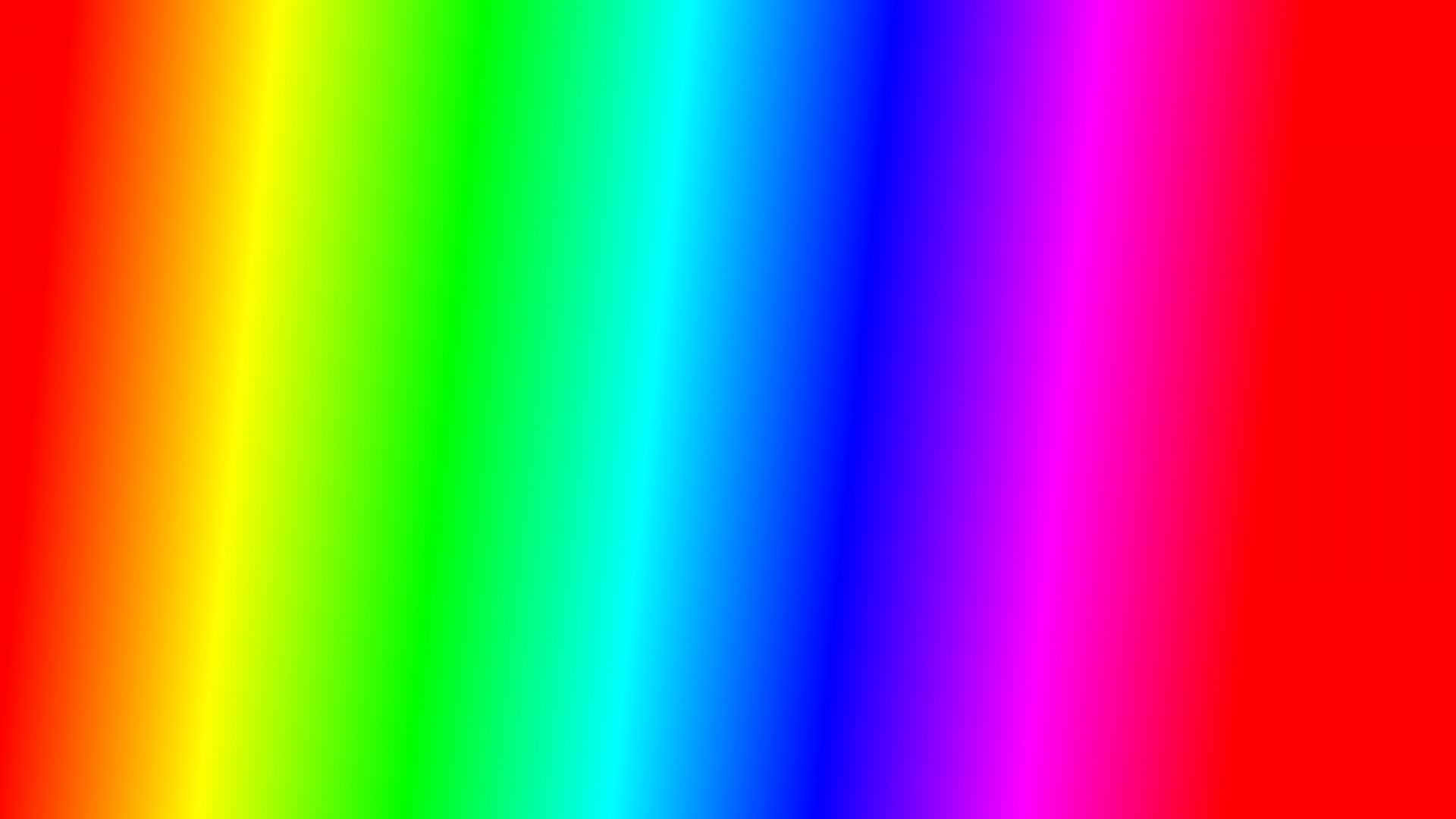 Drama Game – Voicing our Emotions.
Remember – emotions can also be recognised by someone’s tone of voice.  So we are going to play a drama game now to explore this!
In pairs…
Perform this simple script but each choose one of the six emotions and say/perform it in this way.  Once you have done it, guess which emotion each person chose.  Now repeat with a different partner/and emotion.
(Stand and walk towards each other.)
Person 1:  Good morning, how are you?
Person 2:  Hello, I’m fine, I hope you’re well.  (Now walk past each other.)
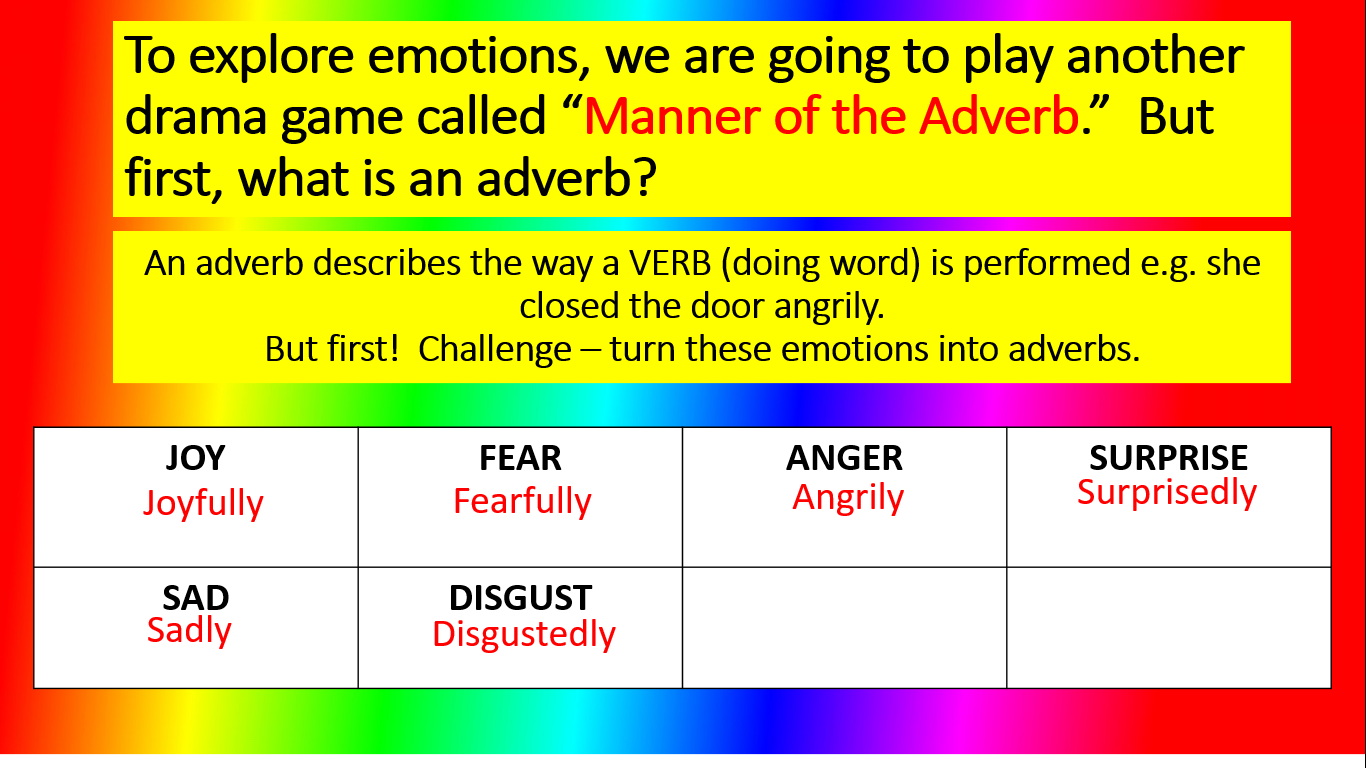 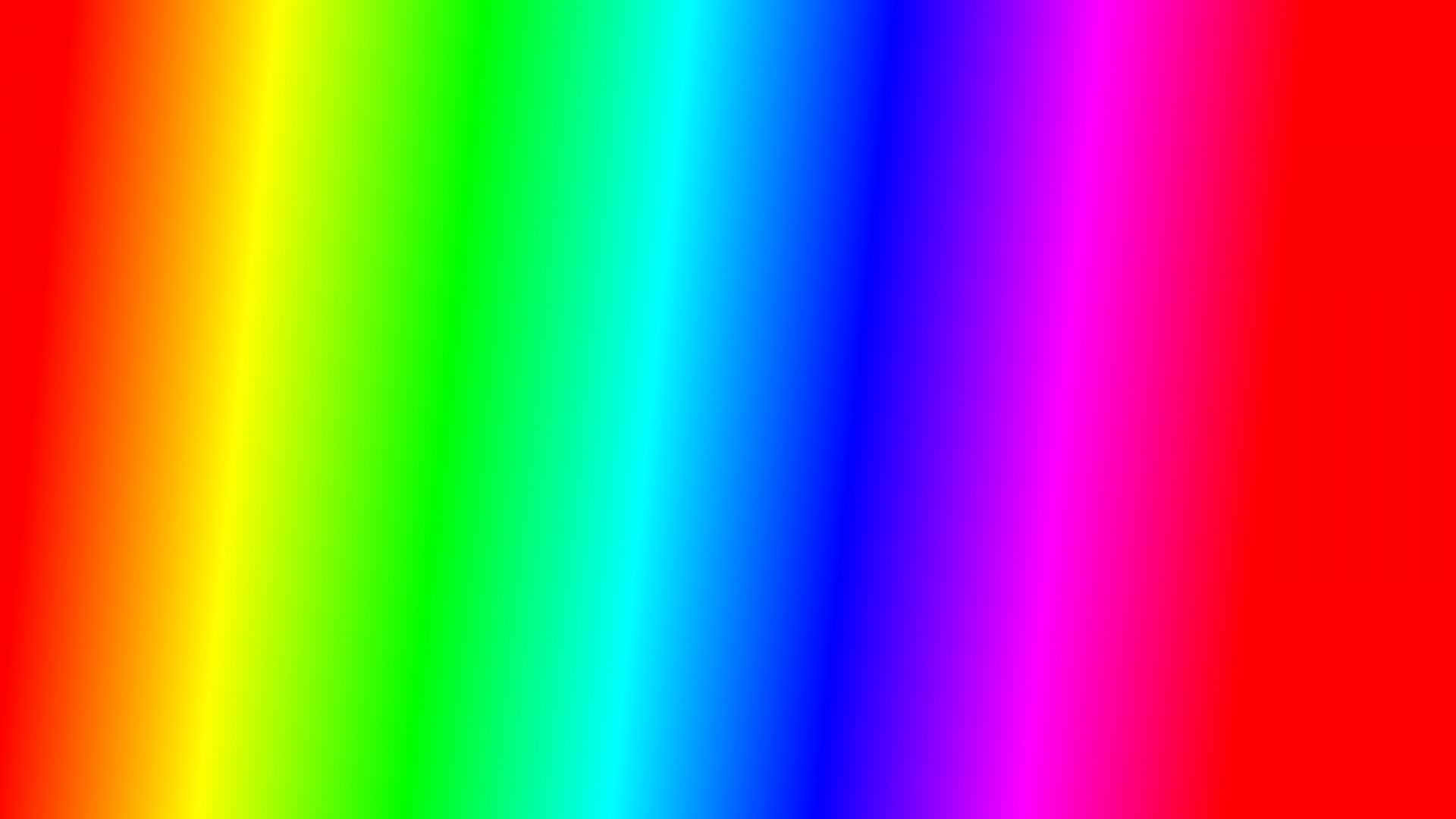 How can we recognise emotions in ourselves?  Discuss.
It can actually be more tricky to recognise what emotion/s am I feeling right now?

A famous Disney film, called Inside Out, was created to help people do this.

Let’s watch the opening and look out for how the Director shows what the main emotions are.
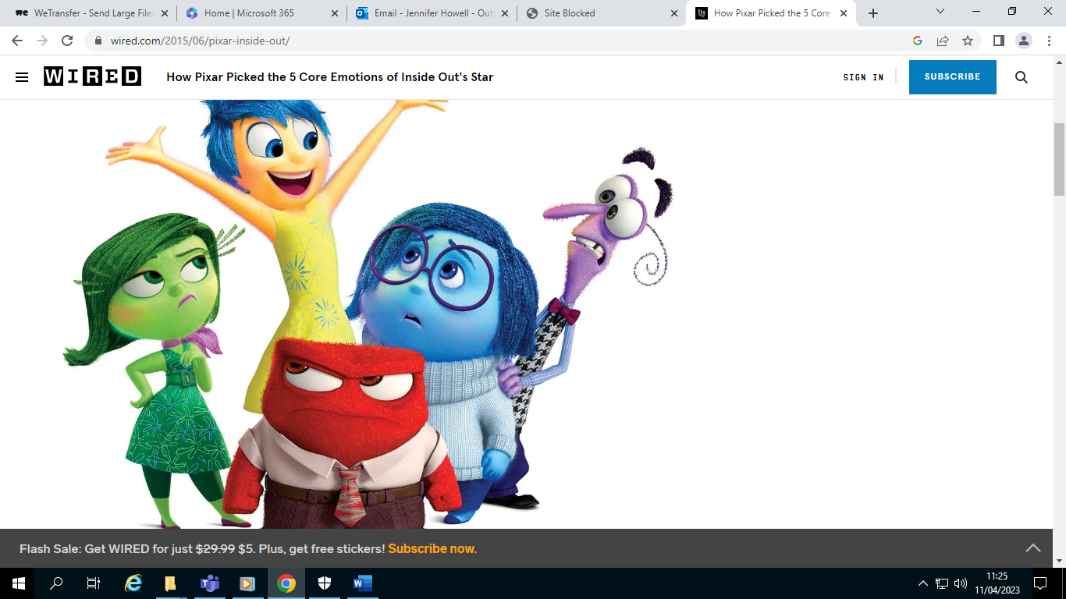 https://youtube.com/watch?v=x__NgnMBHV0&feature=share
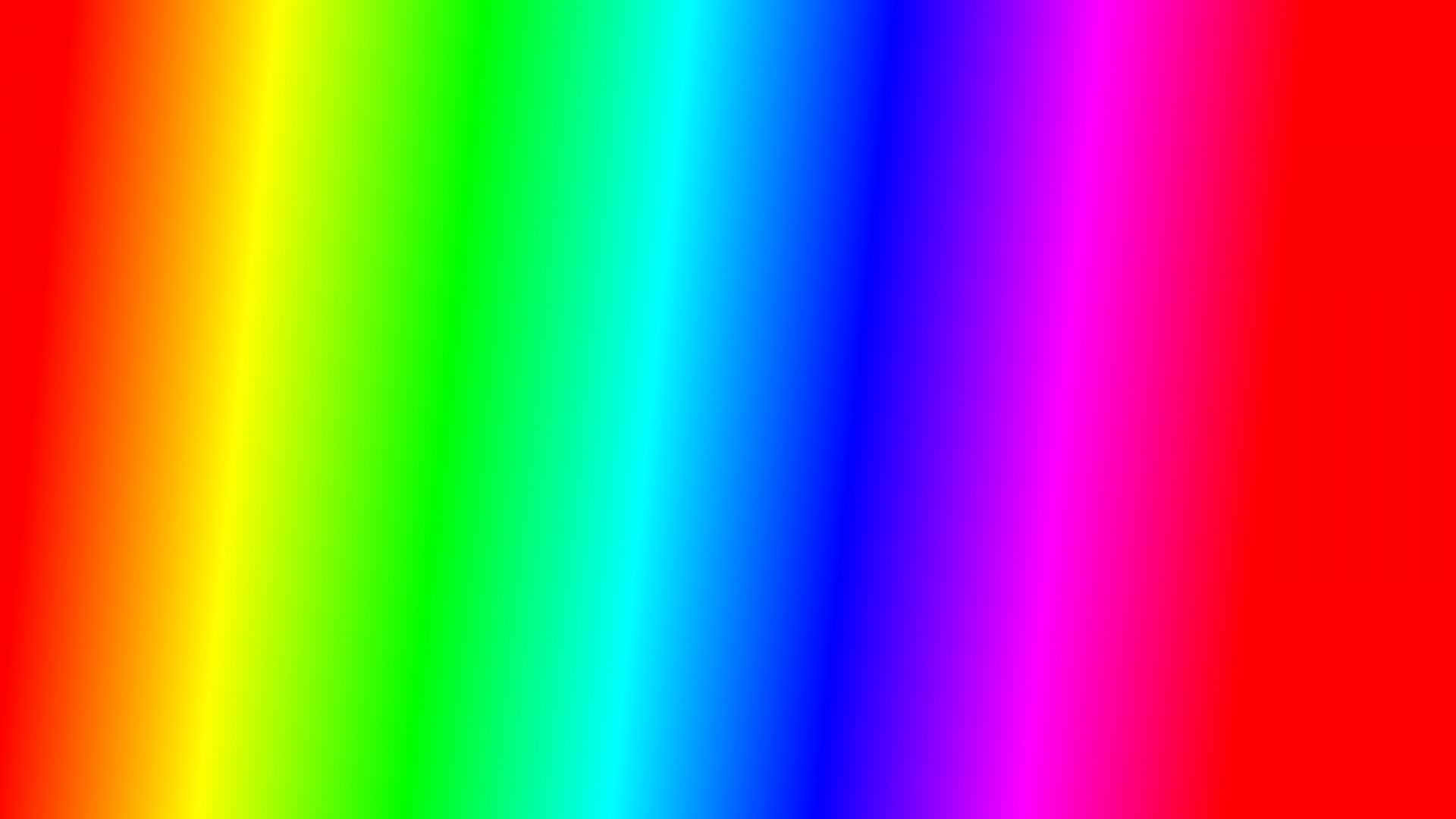 In the film, Inside Out, cartoon characters have been created to demonstrate the different human emotions (the Director only included five due to the story line.)

Task 3 – On the bookmark strip, draw your own six cartoon characters for each emotion.  Use the tables you completed earlier to help (with shapes/colour etc.)
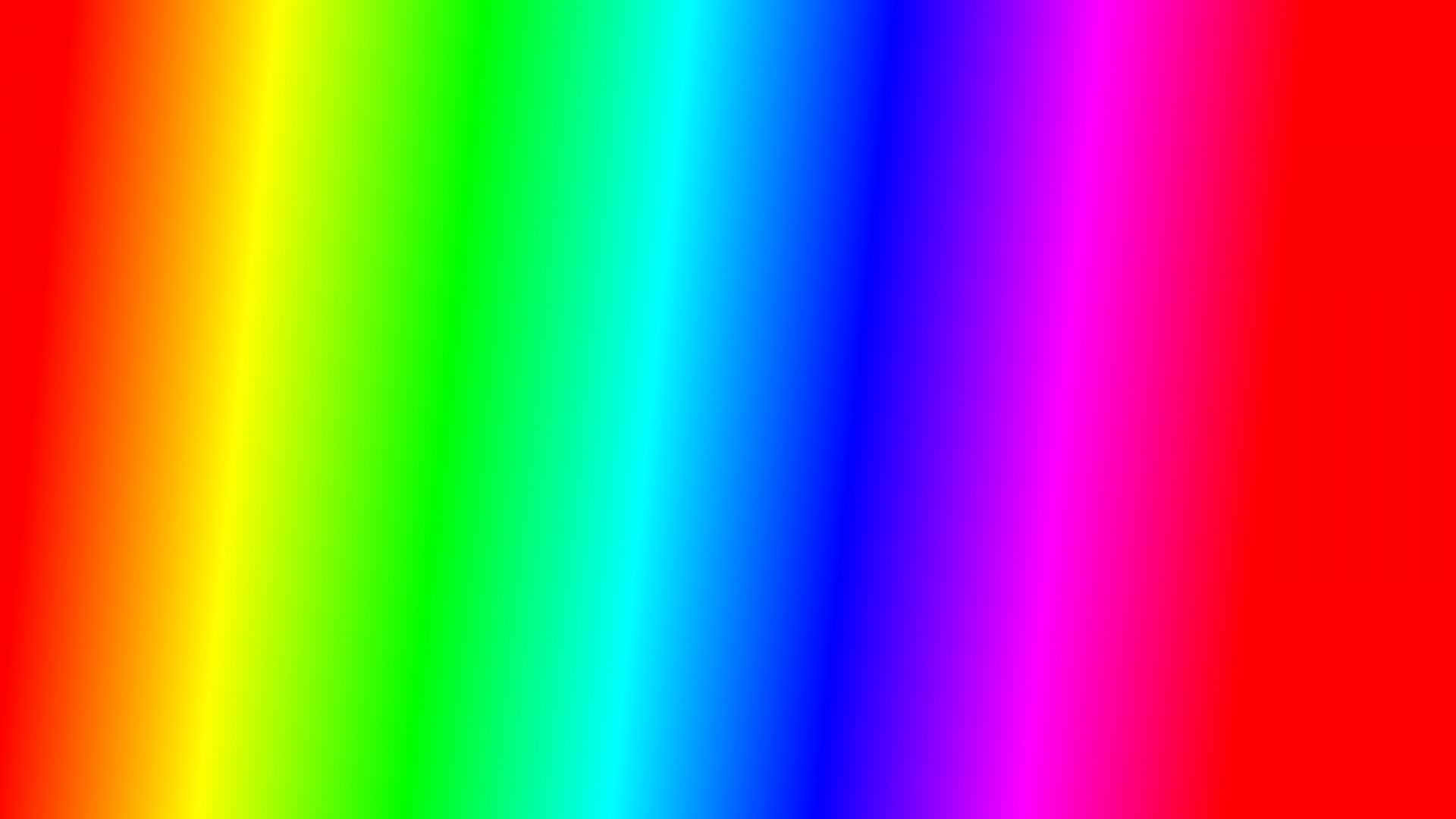 Our body tells us how we feel…
Emotions begin in the brain with a thought, then ripple down through the body.  Different emotions, create different effects in the body.  Although we are all different, we may experience similar bodily sensations when we feel something.
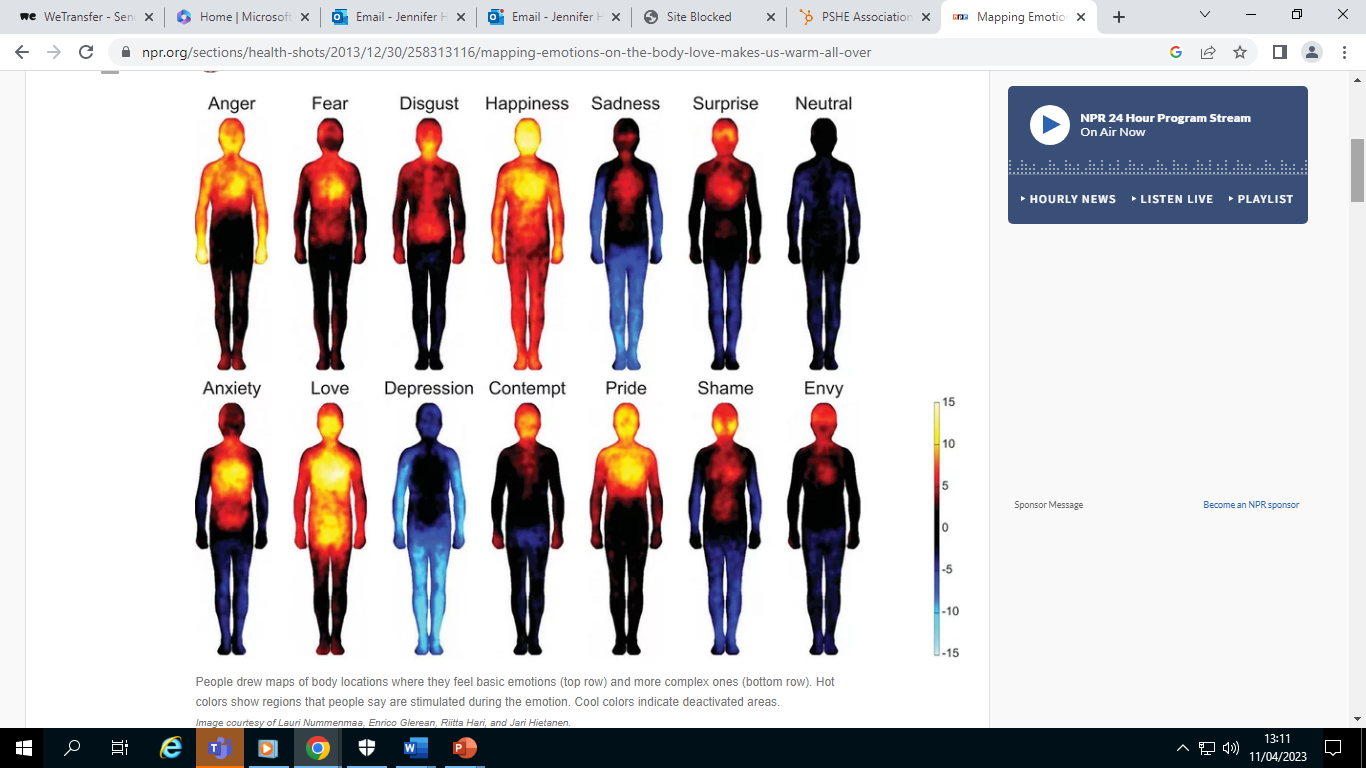 “Emotions in the Body map” created by scientists in Finland after interviewing a large section of people they created this map showing we all feel things in similar ways.
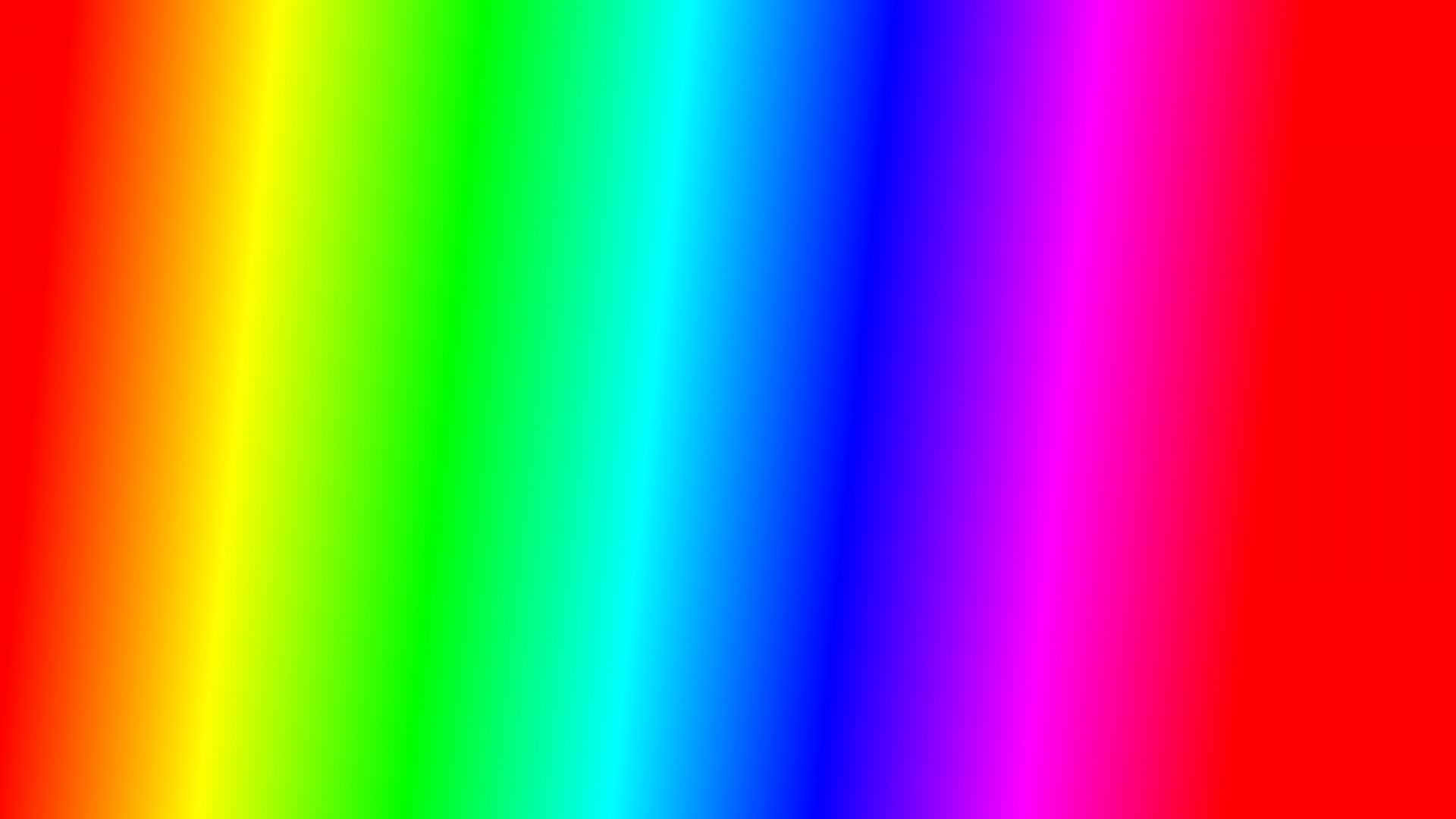 Challenge – look at the body sensations below.  
Try to link them to each of the six emotions.
Now write them beneath your six characters.  You can use them as many times as you like and each emotion will probably have more than one bodily sensation.  Please do add your own if you wish.
Body sensations:
I feel hot         My shoulders tense      I clench my fists         I get a headache         
I shake        My stomach hurts/clenches        My jaw tenses         
My mouth/throat becomes dry         My heart beats faster       I cry         
My chest hurts      I become jumpy            I feel warm       My shoulders relax        My mind races     I smile       My body tingles       I feel very awake
Discuss and compare as a class.
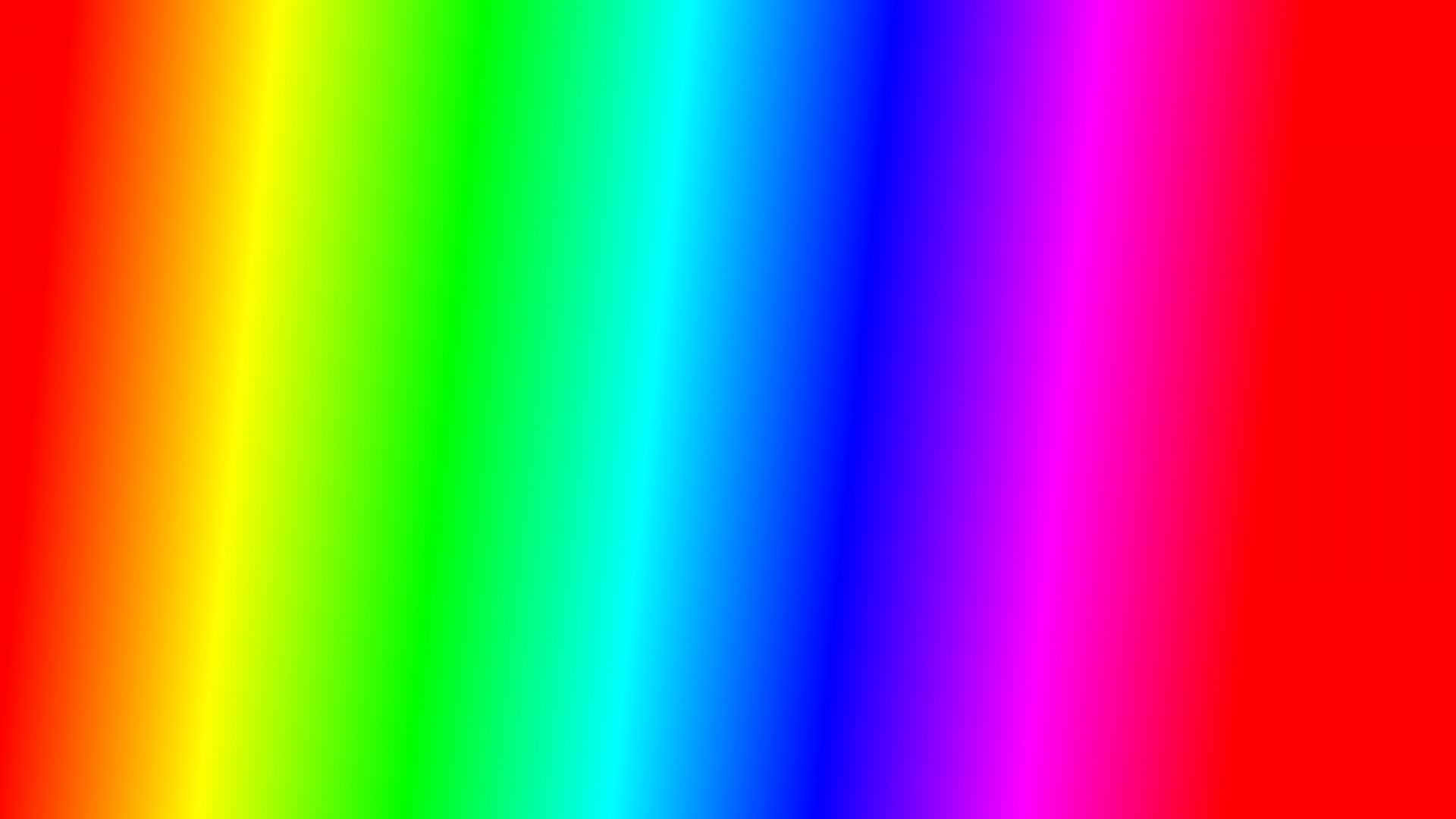 We have started to create a bookmark to help you deal with your emotions.

We are going to add to it each week, so for now please put it in your folder, don’t take it home.
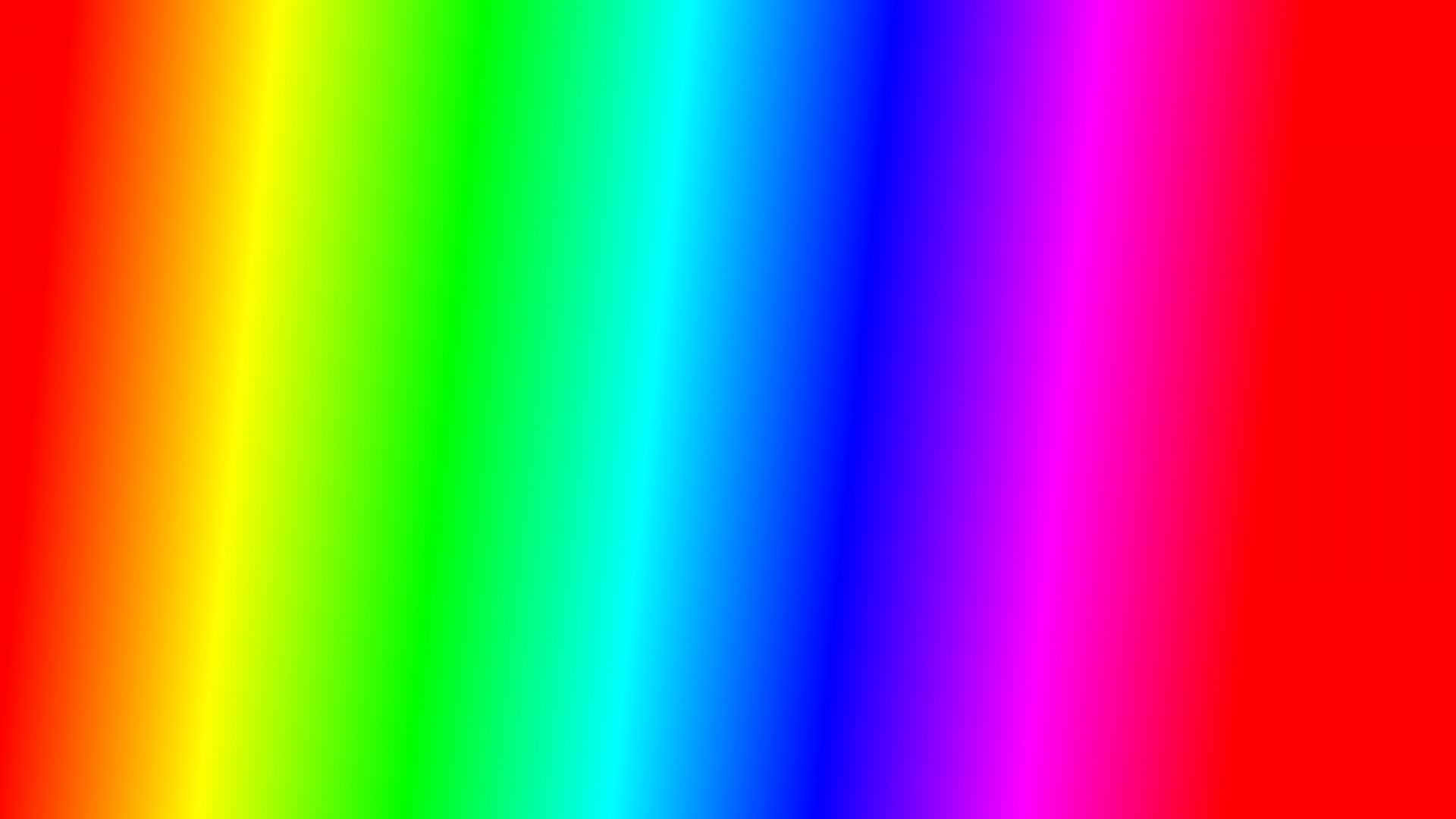 Homework challenge – this week, try to pause when you feel a strong emotion, feel where it is in your body.  Then try to name the emotion.
Notice what happens when you do this, does the emotion become stronger or calmer?

Important point – you can actually experience a mixture of emotions at the same time e.g. happy to break up for summer, sad you won’t see your friends.
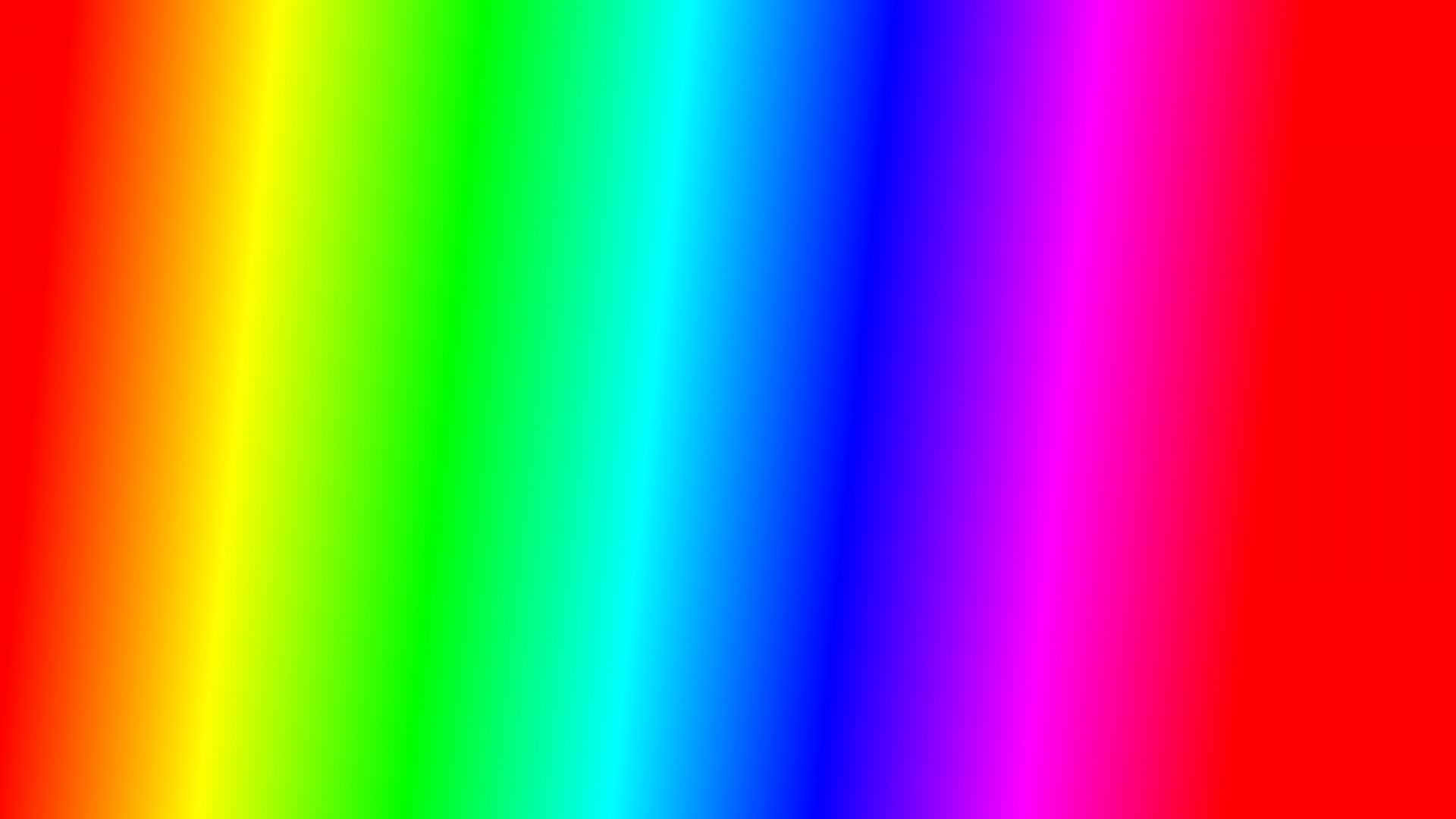 Learning Review:
What is an emotion?
What are the six main emotions?
How can we recognise them in others?
How can we recognise them in ourselves?
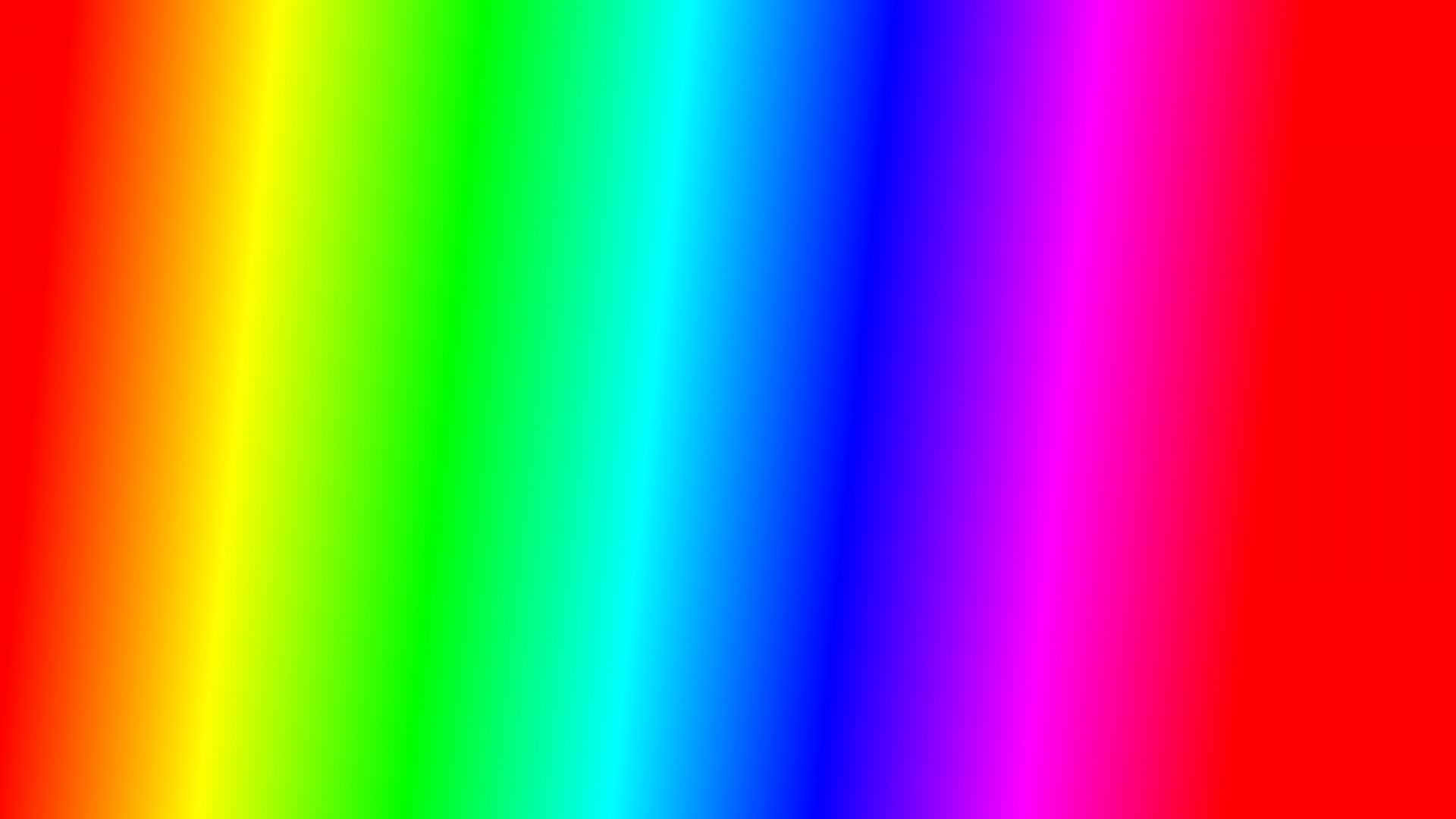 Learning Review:
What is an emotion? A strong inner feeling that affects our body.
What are the six main emotions?  Anger, joy, fear, surprise, disgust, sadness.
How can we recognise them in others?  Facial expressions, body language, tone of voice.
How can we recognise them in ourselves?  Our bodily sensations tell us how we feel.  Remember - we can have a mixture of emotions at the same time.